2013 Board of DirectorsCompensation Quick Reference
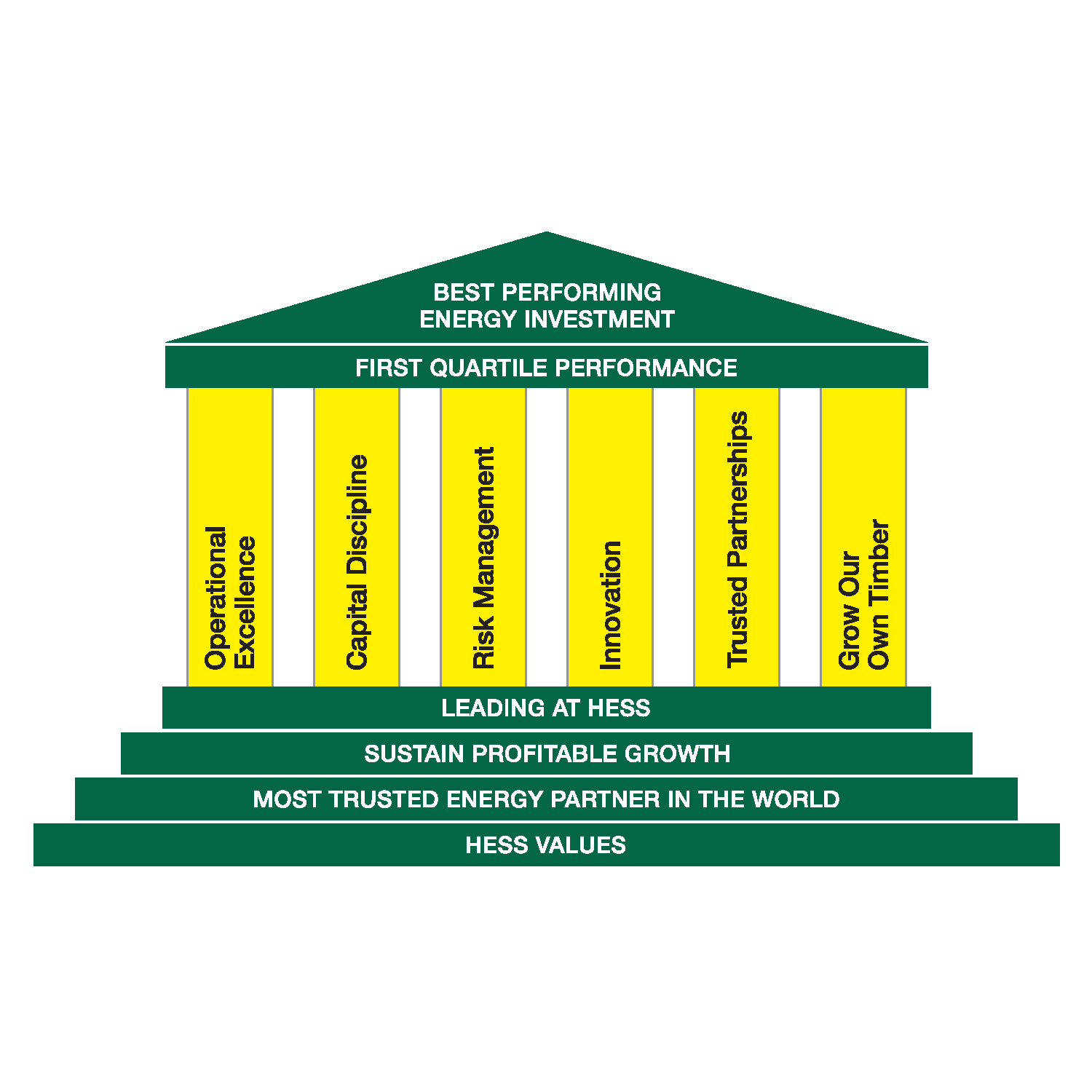 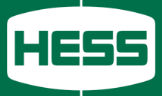 6. SVP,  FINANCE AND CORPORATE  DEVELOPMENT
7. SVP,  M&R SUPPLY AND FINANCIAL  CONTROLS
8. SVP, HUMAN RESOURCES
9. VP & TREASURER
Compensation Governance Principles
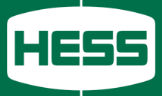 Compensation Governance Principles (Continued)
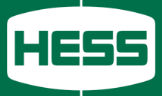 “Top 5” Compensation
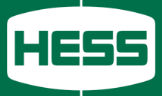 (Proxy statement disclosure)
Pay Mix
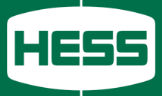 Salary 	     Actual Annual Incentive Cash Bonus         Long-Term Incentive Equity Award
JohnHess
GregHill
TimGoodell
BordenWalker
JohnReilly
Compensation Package
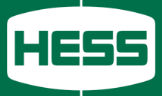 Compensation Package
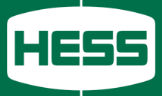 Compensation Package
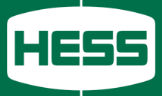 Compensation Package
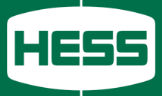 PERFORMANCE SHARE UNITS (PSUs)
Relative Total Shareholder Return (TSR) will be calculated over the 3-year performance period. Hess’ payout as % of target will depend on its TSR ranking
In the illustration below, Hess is shown ranked 8 of the 15 peers:
– Rank 1 through 4: 200% of the targeted number of shares will be awarded
– Rank 5 though 12: payouts will be interpolated and range from 50% to 175%
– Rank 13 through 16: no shares will be awarded
– If TSR is negative: payout is capped at 100%
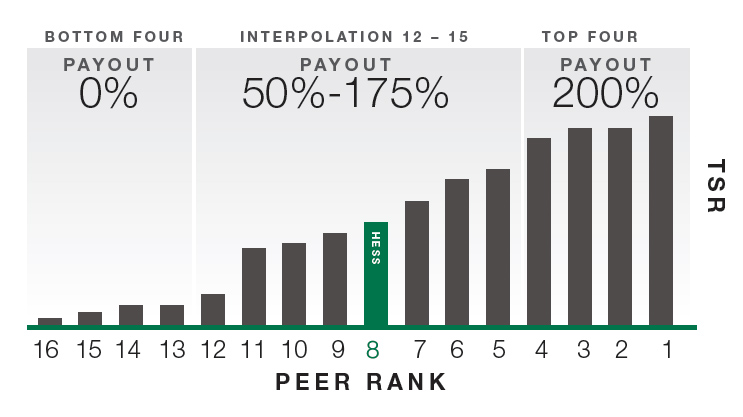 Benefits Package
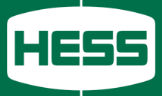 MAJOR BENEFITS*
BENEFIT ALLOCATION
Medical & Pharmacy
Dental
Savings
Pension
Basic Life Insurance
Optional Life Insurance
Family Accident Insurance
Long-Term Disability Insurance
Sickness & Injury Pay
Employee Assistance Program (EAP)
Vacation
Holidays
Education Assistance
Financial Planning Services*Full-time, non-Retail in the U.S.
Medical
Vacation/Holiday
Savings Plan 
Pension
All Other
Dental
Headcount Snapshot*			    as of March 31, 2013
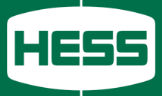 TOTAL U.S. AND INTERNATIONAL (HESS, HETCO AND HOVENSA)	 13,280
*Excludes all contractors, fixed term workers and interns. US total includes Hess employees only.